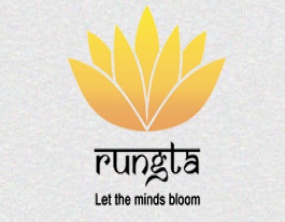 RUNGTA COLLEGE OF DENTAL SCIENCES & RESEARCH
TITLE OF THE TOPIC- 
BIOLOGY OF TOOTH MOVEMENT
DEPARTMENT OF ORTHODONTICS AND DENTOFACIAL ORTHOPAEDICS
Specific learning Objectives
PART I
 INTRODUCTION  
 PHYSIOLOGIC TOOTH MOVEMENT
HISTOLOGY OF TOOTH MOVEMENT
OPTIMUM ORTHODONTIC FORCE
HYALINIZATION
PART II
PHASE OF TOOTH MOVEMENT
THEORIES OF TOOTH MOVEMENT
BONE DEPOSITION
BONE RESORPTION
BIOCHEMICAL REACTION TO ORTHODONTIC TOOTH MOVEMENT
CONTENTS
Orthodontic treatment is made possible by the fact that teeth can be moved through the alveolar bone by applying appropriate forces.
Orthodontic tooth movement is a unique process where a solid object(tooth) is made to move through a solid medium(bone).
Orthodontic treatment is possible due to the fact that whenever a prolonged force is applied on a tooth, bone remodelling occurs around the tooth resulting in its movement.
INTRODUCTION
As a rule of thumb it can be said that bone subject to pressure as a result of compression of periodontal ligament  resorbs  while bone forms under tensile force as a result of stretching of periodontal ligament.
The aim of the present chapter is to study the various biological tissue changes that occur during tooth movement.
Physiologic tooth movement are naturally occuring  tooth movement that takes place during and after tooth eruption.
Physiologic tooth movements include:
Tooth eruption
Migration or drift of teeth
Changes in tooth position during mastication.
PHYSIOLOGIC TOOTH MOVEMENT
Tooth eruption is the axial movement of the tooth from its  devlopement  position in the jaw to its final position in the oral cavity.
A number of theories have been put forward to explain how the eruption process takes place.
The following are some of the theories:
TOOTH ERUPTION
According to this theory, the tissue around the developing end of the root is highly vascular.
This vascular pressure is believed  to cause the axial movement of the teeth.
A. BLOOD PRESSURE THEORY
According to the proponents of this theory, the apical growth of roots results in an  axillary directed force that brings about the eruption of the teeth.
This theory has not been accepted for a number of reasons
B .ROOT GROWTH
According to  Sicher , a band of fibrous tissue exist below the root apex spanning from one side of the alveolar wall to the other.
This fibrous tissue appears to form a network below the developing root.
The developing root forces itself against this band of tissue, which in turn applies an  occlusally  directed force on the tooth.
C.  HAMMOCK LIGAMENT
This theory states that the periodontal ligament is rich in fibroblasts that contain contractile tissue.
The contraction of these periodontal fibres ( mainly the oblique group of fibres) results in axial movement of the tooth.
D. PERIODONTAL LIGAMENT TRACTION
Migration refer to the minor changes in tooth position observed after eruption of teeth.
Teeth shows a lifelong ability to drift through the alveolar bone, a process called physiologic tooth migration.
It is generally believed that direction of tooth migration varies from species to species.
Tooth migration is usually a result of proximal and occlusal  wear of teeth .
MIGRATION OR DRIFT OF TEETH
As the teeth undergo  occlusal and proximal and  occlusal contact.
Changes in states of equilibrium such as by loss of neighbouring or opposing teeth may induce further movement.
The remodelling process that accompanies physiologic migration is a normal function of supporting structures.
  Osteoclasts  are seen in lacunae along the alveolar bone wall towards which the tooth is moving.
This is the  resorptive  surface.
The alveolar bone wall on the opposite side from which the tooth is moving away is the depository surface and is characterised by osteoblasts  depositing non mineralised to form mature bone.
In addition to this  mesio -distal movement of teeth, they also exhibit a continued eruption throughout the life accompanying the vertical development of their surrounding tissue.
During mastication, the teeth and periodontal structures are subjected to intermittent heavy forces, which occur in cycles of one second or less and may range from 1-50 kg based on type of food being masticated.
When a tooth is subjected to such heavy forces, the tissue fluid present in the periodontal space, being incompressible, prevents major displacement of tooth in socket.
TOOTH MOVEMENT DURING MASTICATIONS
Therefore the force are transmitted through the tissue fluids to the adjacent alveolar bone.
Whenever the force of  mastication are sustained and are more than the usual one second cycle, the periodontal  fluid is squeezed out and pain is felt as the tooth displaced in to the periodontal ligament space.
Histological changes during tooth movement
When Force is applied on a tooth to bring about orthodontic movement, it results in formation of areas of pressure and tension around the tooth.
Areas of pressure are formed in the direction of the tooth movement, while areas of tension form in the opposite direction.
Bone is a living tissue, which reacts to pressure and tension in certain defined manner.
HISTOLOGY OF TOOTH MOVEMENT
Bone surface subjected to pressure reacts by bone resoption while bone subjected to tension exhibits depositions.
When a tooth is moved due to application of an orthodontic forces, there is bone resorption on the pressure aide and new bone formation on the side of tension.
The histological changes seen during tooth movement vary according to the amount and duration of force applied.
The histological changes seen during tooth movement can be studied under two headings as:
Changes following application of mild forces.
Changes following application of extreme force.
When a force is applied to a tooth areas of pressure and tension are produced.
Changes on pressure side: the periodontal ligament in the direction of a tooth movement gets compressed to almost 1?3rd of its  original  thickness.
A marked increased in the  vascularity  of periodontal ligament on this side is observed due to increase in capillary blood supply.
Changes following application of mild force
This increased in blood supply helps in mobilization of cells such as fibroblasts and  osteoclasts.
 Osteoclasts are bone resorbing cells that line up along the socket wall on the pressure side.
They lie with in shallow depression in bone called Howship’s lacunae.
A change in orientation of the bony trabeculae is seen several weeks after continued orthodontic force appliance.
The  trabeculae which are usually parallel to the long axis of teeth become horizontally oriented i.e  parallel to the direction of orthodontic force.
The trabecular pattern reverts back to normal pattern during retention phase of treatment.
The osteoclasts that lie with in Howship’s  lacunae start resorbing bone.
When the forces applied are within physiologic limits, the resorption is seen in the alveolar plate immediately adjacent to the ligament .
This kind of resorption is called frontal resorption.
The area of the tooth opposite to the direction of force is called tension side.
On application of orthodontic force, the periodontal membrane on the tension side gets stretched.
Thus the distance between the alveolar process and tge tooth is widened
In addition to stretching of the periodontal fibres, a raised vascularity is seen on the tension side just as on the pressure side.
The raised vascularity causes mobilization of cells such as fibroblasts and ostroblasts in this area.
Change on tension side
In response to this traction, osteoid is laid down by osteoblasts in the periodontal ligament immediately adjacent to the lamina dura.
This lightly calcified bone in due course of time matures to form woven bone.
Whenever a force is applied to move teeth, the bone immediately adjacent shows osteoclastic   and  osteoblastic activity on the pressure and tension side respectively.
In addition, bony changes also takes place elsewhere to maintain the width or thickness of the alveolar bone.
These changes are called secondary remodelling changes.
These compensatory structural alterations maintain the thickness of the supporting alveolar process even though the tooth may be moved over a distance several times greater than the thickness of alveolar bony plates.
Secondary remodelling changes
A. Secondary remodelling changes seen following the application of a bodily force in a lingual direction .
B . Secondary remodelling changes seen following the application of a tipping force in a lingual direction
Optimum orthodontic force is one, which moves teeth most rapidly in the desired direction, with the least possible damage to tissue and with minimum patient discomfort.
From a clinical point of view, optimum orthodontic force has the following characteristics:
1.Produces rapid tooth movement.
2.Minimal patient discomfort.
OPTIMUM ORTHODONTIC FORCE
Whenever extreme forces are applied to teeth, it result in crushing or total compression of the periodontal ligament.
On the pressure side, the root closely approximates the lamina dura , compresses the periodontal ligament and leads to occlusion of blood vessels.
The ligament is hence deprived of its nutritional supply leading to regressive changes called hyalinization.
In this case, the bone cannot  resorb  in the frontal portion adjacent to the teeth.
Rather bone  resorption  occur in the adjacent marrow spaces and in the alveolar plate below, behind and above the hyalinized  zones.
This kind of resorption  is called undermining or rearward resorption.
Changes following application of extreme forces
On the tension side, the periodontal ligament gets over- stretched leading to tearing of blood vessels and ischemia.
Thus  when extreme force is applied there is a net increase in  osteoclastic  activity as compared to bone formation with the result that tooth becomes loosened in its socket.
In addition, pain and hyperaemia  of the gingiva may occur due to application of extreme forces during orthodontic tooth movement.
Optimum orthodontic force is one, which moves teeth most rapidly in the desired direction, with the least possible damage to tissue and with minimum patient discomfort.
From a clinical point of view, optimum orthodontic force has the following characteristics:
Produces rapid tooth movement.
Minimal patient discomfort.
OPTIMUM ORTHODONTIC FORCE
3.The lag phase of tooth movement is minimal.
4.No marked mobility of teeth being moved.
5.From a  histological point of view the use of optimum orthodontic force has the following characteristics:
The vitality of tooth and supporting periodontal ligament is maintained.
Initiates maximum cellular response.
Produces direct or frontal resorption.
Hyalinization is a form of tissue degeneration characterized by formation of a clear,  eosinophillic  homogenous substance.
This hyalinization can occur in organs such as kidney, lungs, etc.
Hyalinization of the periodontal ligament denotes a compressed and locally degenerated periodontal ligament.
Hyalinization of periodontal ligament is a reversible process.
HYALINIZATION
The changes observed during formations of  hyalinized  zones are as follows:
There is gradual shrinkage of periodontal ligament fibres.
The cellular structure become indistinct.
The compressed  collagenous  fibres gradually unite in to more or less cell free mass.
Certain changes also occur in the ground substance.
There is a breakdown of blood vessels walls leading to spilling  of their contents.
The presence of a  hyalinized  zone indicate that the ligament is non- functional and therefore bone resorption  cannot occur.
The tooth is hence not capable of  further movement until the local damaged tissue has been removed and the adjacent alveolar bone wall  resorbs.
The elimination of  hyalinized tissue occurs by two mechanisms.
Resoprtion of the alveolar bone by osteoclasts differentiating in the peripheral intact periodonatal membrane and in adjacent marrow spaces.
Invasion of cells and blood vessels from the periphery of the compressed zone by which the necrotic tissue is removed  The invading cells penetrate the hyalinized  tissue and eliminate the unwanted fibrous tissue by enzymatic action and  phagocytosis.
Greater the force, the wider are the area of  hyalization thus larger areas of the ligament become functionless, thereby showing large areas of rearward resorption
The location and extent of the  hyalinized  tissue largely depend upon the nature of tooth movement.
In case of tipping movement, the hyalinization would be close to the alveolar crest 
In case of bodily tooth movement it would be closer to middle portion of the root.
Whenever excessive forces are applied during tipping tooth movement it can result in two areas of hyalization , one in the apical region and other in marginal area.
Form and outline of adjacent alveolar bone also play a role in location of hyalinized  areas.
Areas of bony prominences or spicules  usually result in areas of hyalinization.
AREA OF HYALINIZATION DURING TOOTH MOVEMENT
A.Tipping tooth movement causes hyalization close to alveolar crest
B. Tipping with excessive forces result in two areas of hyalinization ,one in the apical region and the other in marginal area
C. Bodily tooth movement result in hyalinization closer to the middle portion of the root.
The orthodontic treatment is based on the simple premise that whenever pressure is applied to a healthy tooth for a sufficient long duration of time, its surrounding bone remodels.
The most common type of movements associated with orthodontic tooth movement are—tipping, bodily movements, intrusion and extrusion. 
Tooth movements can be broadly divided into three types: 
• Physiologic
 • Pathologic/(Pathologic migration) 
• Orthodontic
Summary
REFERENCES
Textbook of Orthodontics – Gurkeerat Singh, Jaypee Brothers; 2nd Edition 
Orthodontics – The Art and Science, S.I Bhalajhi, AryaMedi Publishing; 7th Edition
Textbook of Orthodontics – Sridhar Premkumar, Elsevier; 1st Edition
Orthodontics: Diagnosis and Management of Malocclusion and Dentofacial Deformities – O.P Kharbanda, Elsevier; 1st Edition
Question & Answer Session
QUESTION AND ANSWER SESSION